Bonjour
jeudi, le dix-sept novembre
Travail de cloche
Write a sentence which begins with an interrogatory word which concerns going to a café
Bonjour
jeudi, le dix-sept novembre

un moment de culture francophone
Le Québec

The students will be able speak about the province of Québec.
Pourquoi tombons-nous?
Nous tombons pour apprendre comment se lever.
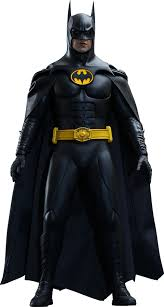 Sommes-nous prêts?

Nous sommes prêts!
Arthur Honneger (1892 – 1955) was a Swiss composer whose compositions made use of both classical and modern elements.
Le Québec
pp. 170 - 171
Devoirs
Billet de sortie
Write a sentence about Québec.